ZEMLJEPISNA LASTNA IMENA – PONOVIMO
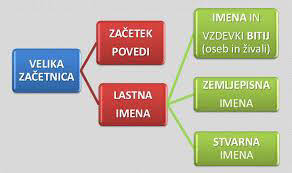 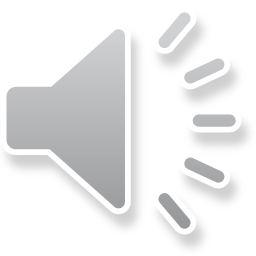 ZEMLJEPISNA LASTNA IMENA
NENASELBINSKA IMENA
NASELBINSKA IMENA
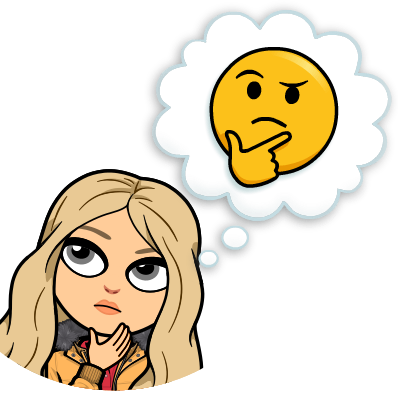 NASELBINSKA IMENA SO IMENA NASELIJ, KJER LJUDJE ŽIVIJO: TO SO MESTA, VASI, TRGI, SELA…
Pišemo jih z veliko začetnico. 
Če pa je druga beseda 
VAS, SELO, TRG ALI MESTO, 
je ta beseda napisana z malo.
Besedice, ki so del naselbinskega imena (pri, na, ob…) se pišejo z malo začetnico.
NENASELBINSKA IMENA SO IMENA GORA, REK, JEZER, MORIJ, DELOV NASELIJ…
Prvo besedo pišemo z veliko začetnico, drugo pa z malo.
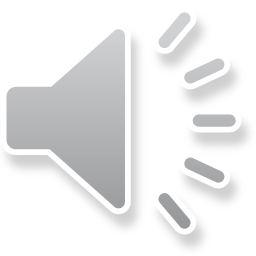 IMENA PREBIVALCEV, IMENA JEZIKOV, PRIDEVNIKI IZPELJANI IZ OSEBNIH LASTNIH IMEN
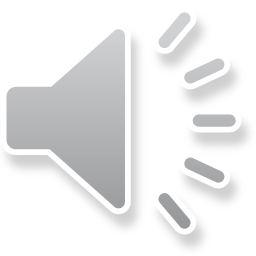 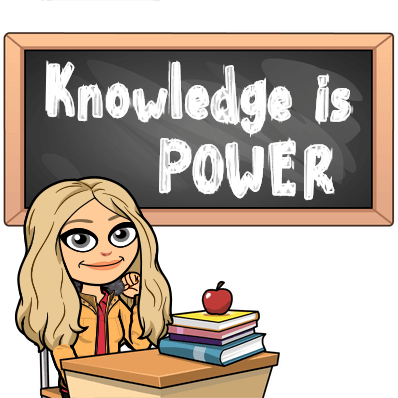 Imena prebivalcev vedno pišemo z veliko začetnico:
Pivčan
Ljubljančan
Slovenec, 
Nemec, 
Zemljan,
Marsovec….
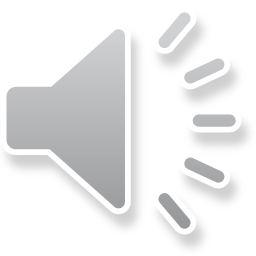 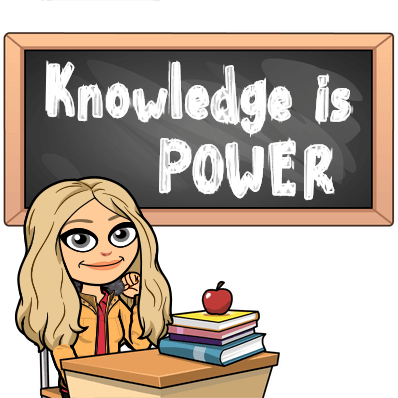 2. 
a) Imena jezikov so vedno zapisana z malo začetnico:
slovenski jezik/slovenščina,
nemški jezik/nemščina,
angleški jezik/angleščina…
b) Z malo začetnico pišemo tudi pridevnike, izpeljane iz zemljepisnih imen:
nemška narodna noša,
štajerski navijači,
blejska kremna rezina…
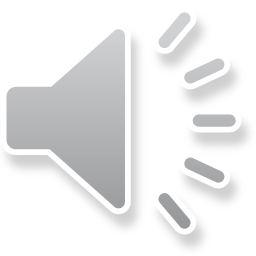 3. Pridevniki, ki so izpeljani iz osebnih lastnih imen, so napisani z veliko začetnico:
Matejin avto
Nušina žoga
Andraževo kolo
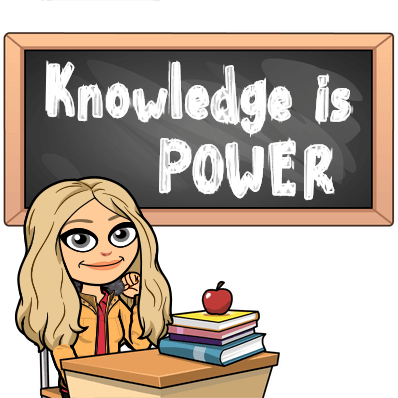 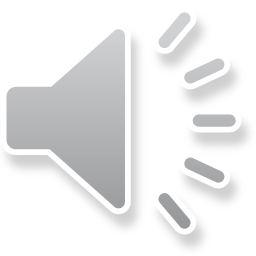